Recent Siberian heatwave increased spring CO2 uptake but not annual CO2 uptake
Kwon, Ballantyne, Ciais, et al. 2021. Env. Res. Lett., https://doi.org/10.1088/1748-9326/ac358b
Problem: Siberia has vast permafrost areas vulnerable to Arctic warming, where carbon emissions from thawing permafrost may be degrading the northern land sink for Atm. CO2. Siberia experienced an extreme heatwave in 2020, with uncertain impacts to the ecosystem carbon (CO2) sink. 
Methods: Integrated analysis of carbon flux estimates from satellite observations (SMAP L4C), land surface models (ORCHIDEE-MICT), and Atm. CO2 inversions (CAMS-OCO2) using global reanalysis climate data (ERA5, 1979-2020).  
Findings: The heatwave produced earlier and stronger photosynthetic CO2 uptake in spring (~22 gC m-2), which was offset by larger CO2 respiration losses in the other seasons and a summer drought-induced decline in photosynthesis. The large seasonal compensation led to a net annual CO2 sink (~3 g C m-2 y-1) that was only slightly lower than previous less warm years.
Impact: Seasonal compensation of enhancements in both photosynthetic CO2 uptake and respiration losses from amplified Arctic warming and permafrost thaw may limit northern carbon sink capacity.
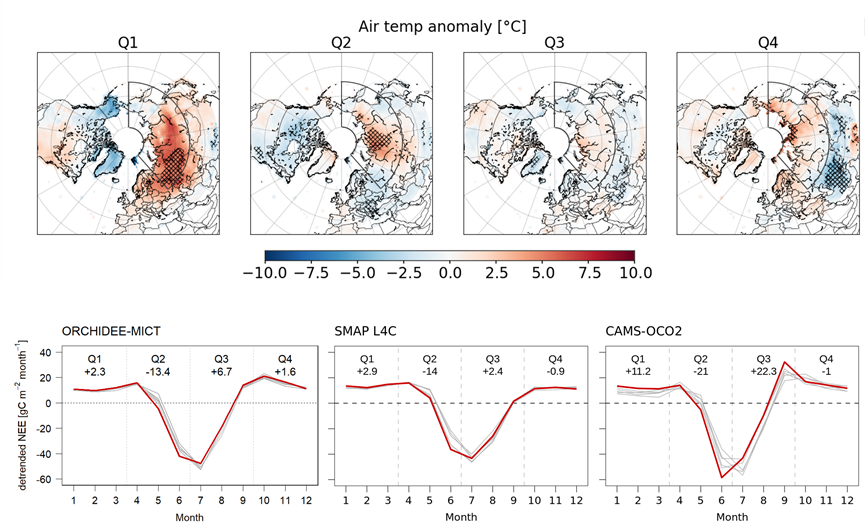 Top: Quarterly surface temperature anomalies in 2020 showing anomalous Siberian heatwave. Bottom: Detrended monthly anomalies in net ecosystem CO2 exchange (NEE) in 2020 over Siberia from SMAP L4C, ORCHIDEE-MICT, and CAMS-OCO2 (in red) in relation to other recent years (2015-2019, in grey); NEE shows earlier and stronger photosynthetic CO2 uptake in spring and early summer, which is offset by enhanced CO2 respiration losses in the other seasons.
[Speaker Notes: Full citation:
Kwon, M.J., A.P. Ballantyne, P. Ciais, A. Bastos, F. Chevallier, Z. Liu, J.K. Green, C. Qiu, and J.S. Kimball, 2021. Siberian 2020 heatwave increased spring CO2 uptake but not annual CO2 uptake. Environmental Research Letters, https://doi.org/10.1088/1748-9326/ac358b. 

Abstract:
Siberia experienced an unprecedented strong and persistent heatwave in winter to spring of 2020. Using bottom-up and top-down approaches, we evaluated seasonal and annual CO2 fluxes of 2020 in the northern hemisphere (north of 30ºN), focusing on Siberia where the pronounced heatwave occurred. We found that over Siberia, CO2 respiration loss in response to the pronounced positive winter temperature anomaly was greater than in previous years. However, continued warming in spring enhanced photosynthetic CO2 uptake, resulting in the largest seasonal transition in NEE—the largest switch from the net CO2 loss in winter to net CO2 uptake in spring until June. However, this exceptional transition was followed by the largest reduction in CO2 uptake in later summer, due to multiple environmental constraints, including a soil moisture deficit. Despite a substantial increase of CO2 uptake by 22 ± 9 gC m-2 in spring in response to the heatwave, the mean annual CO2 uptake over Siberia was negligible (3 ± 13 gC m-2 year-1) and different from the average of the previous five years. These results highlight the highly dynamic response of seasonal carbon fluxes to extreme temperature anomalies at high latitudes, indicating a seasonal compensation between abnormal uptake and release of CO2 in response to extreme warmth that may limit carbon sink capacity in high northern latitudes.]